Aarhus Kommunes Røgfri Arbejdstid
Otto Ohrt
Teamkoordinator for Sundhedsudvikling
Aarhus Kommune
Baggrund for rygepolitikken
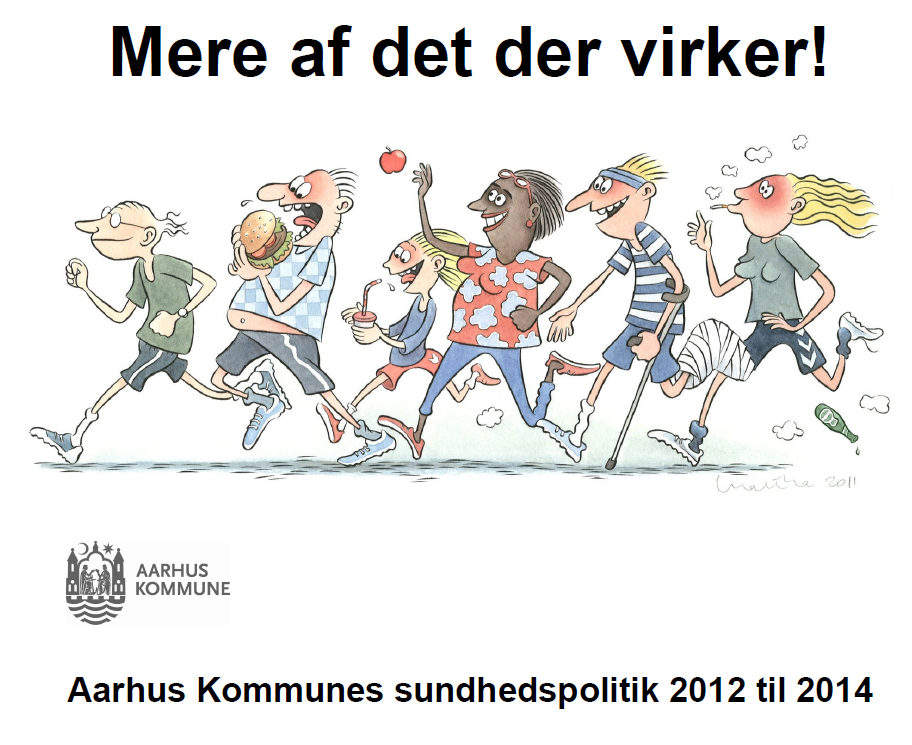 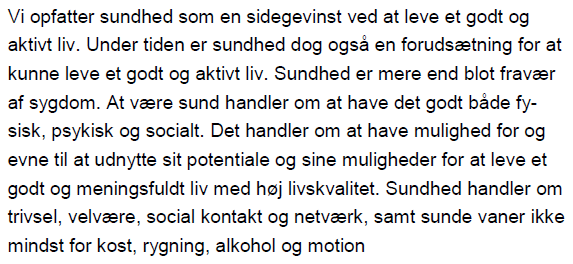 Opgaven
Budgetforlig 2012

Forligspartierne er enige om, at Aarhus skal være en sund by […]

Aarhus til Danmarks sundeste by […]

Aarhus er førende indenfor alle 4 KRAM-faktorer, dvs. kost, rygning, alkohol og motion, baseret på det der virker og har effekt. Rygepolitikken vil blive revideret i forbindelse med den nye sundhedspolitik, som skal vedtages i byrådet ultimo 2011 […]
Budgetforlig 2011

Forligspartierne ønsker en sundheds-satsning indenfor alle kommunens serviceområder [...]

Det er indenfor kommunale kerneydelser, at kommunen for alvor kan gøre en forskel på sundhedsområdet således at de kommunale tilbud drejes i en mere sundheds-fremmende retning […]

Disse indsatser skal først og fremmest målrettes de svageste borgere uanset aldersgruppe. […]
Direktørgruppens oplæg:
Find de største dræbere og find ud af, hvad vi skal gøre for at styrke sundhedstilstanden i Aarhus
Baggrund for rygepolitikken
Proces for udvikling af politikken
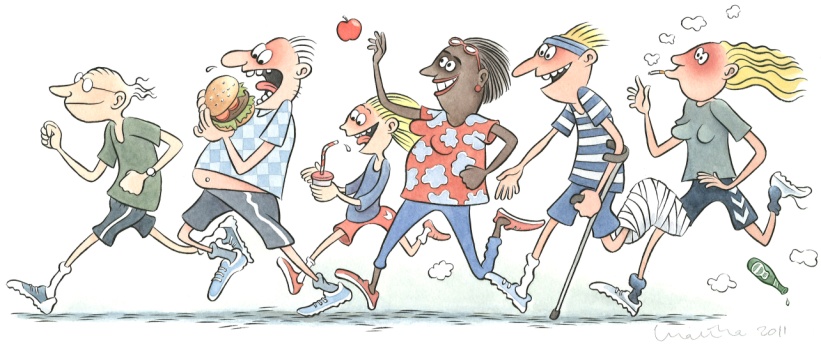 Borgerinddragelse
Spørgeskema på hjemmeside, i Jobcenter, på Borgerservice og i lokalområderne
Borgermøde

Inddragelse af udvalg, råd og HMUer
Besøgsrunde med præsentation af satsningsområderne og tankegangen bag sundhedspolitikken, samt diskussion af sundhed og sundhedspolitik i relation til det enkelte udvalg og råds område

Inddragelse af alle forvaltninger
Direktørgruppen er styregruppe for sundhedspolitikken og arbejdet koordineres i den tværmagistratslige styregruppe for sundhed

De enkelte magistratsafdelinger har medvirket aktivt til at skrive sundheds-politikken indenfor deres specifikke områder
Udvikling af sundhedspolitikken
Direktørmøde, juni 2011: Business cases for satsnings-områder og målgrupper
Magistratsmøde, december 2011: Udkast til sundhedspolitik, satsningsområder og indsatser
Udvalgsbehandling, juni 2012
Godkendt i byrådet, august 2012
Direktørmøde, marts 2011: De største dræbere og forslag til satsningsområder
Direktørmøde, december 2011: Udkast til sundhedspolitik, satsningsområder og indsatser
Officiel høring, marts 2012
Opsætning og sproglig bearbejdning, marts 2012
2010     2011					       2012
Sundhedspolitik version 14
August  2010 – marts 2011: Udvikling, afgrænsning og litteraturgennemgang mm
Sundhedspolitik version 1
Sundhedspolitik version 11
2. Behandling i byrådet, august 2012
Høring i magistratsafdelingerne, januar-februar 2012
Inddragelse af råd og udvalg
Marts-juni 2011: Business cases for satsningsområder og målgrupper
1. Behandling i byrådet, maj 2012
September-november 2011: Inddragelse af afdelingerne om satsningsområder og indsatser
August  2011: Borgermøde, hjemmeside mm
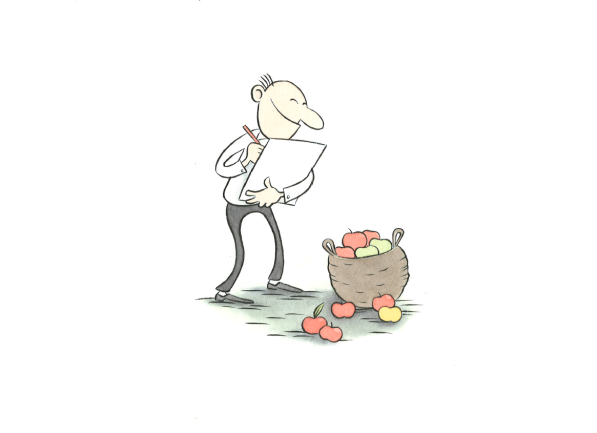 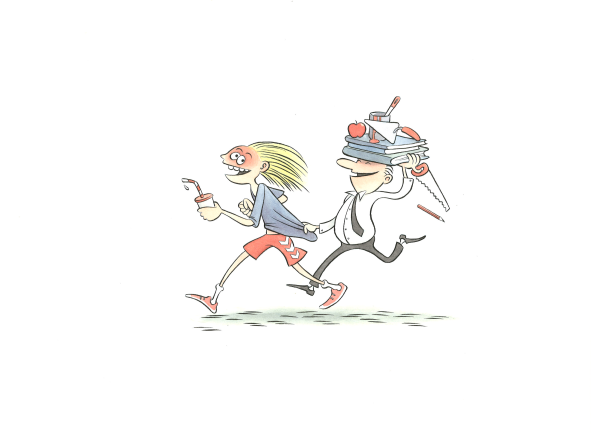 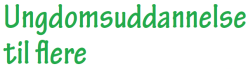 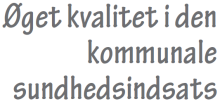 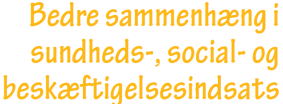 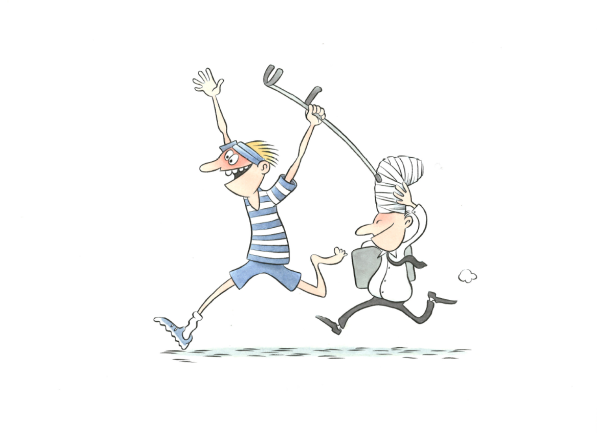 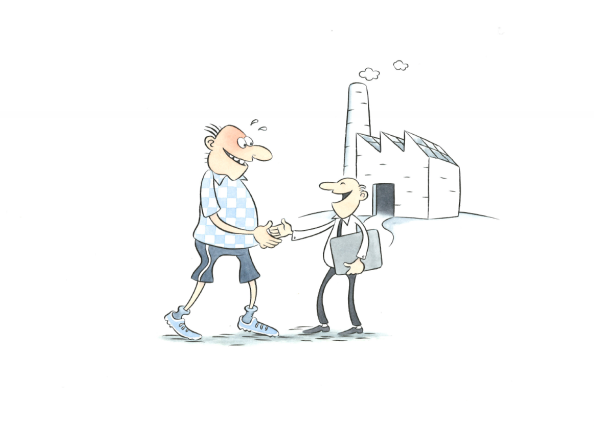 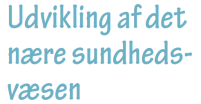 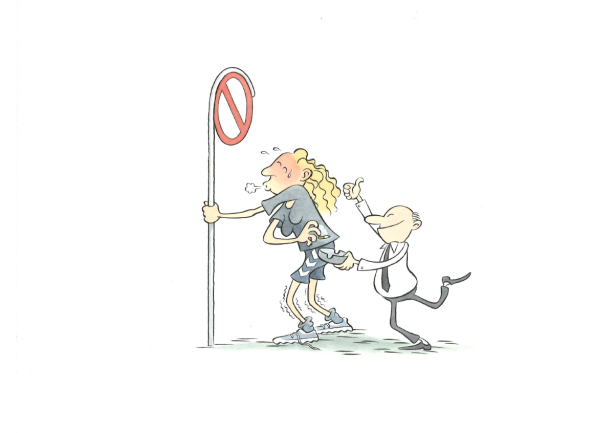 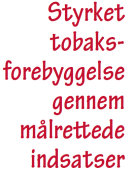 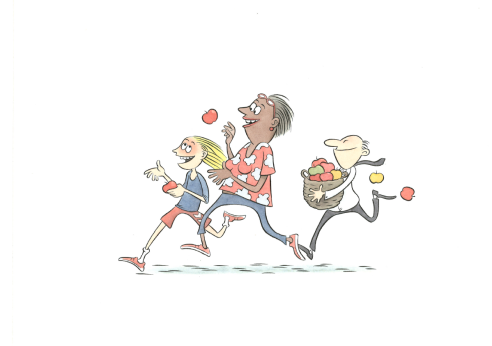 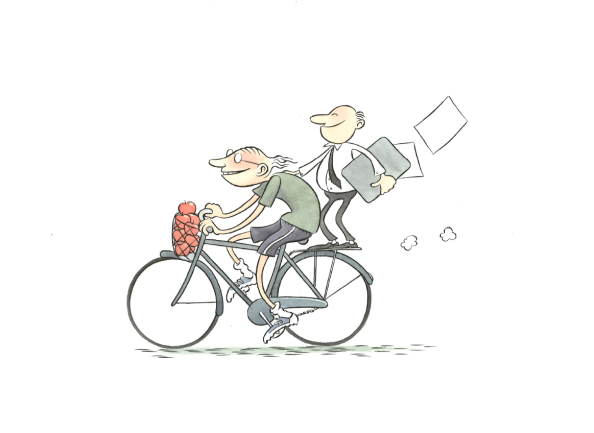 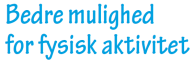 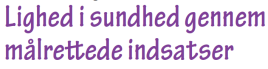 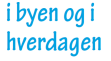 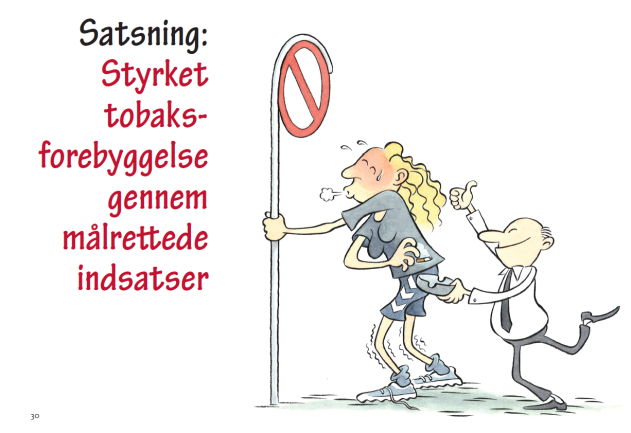 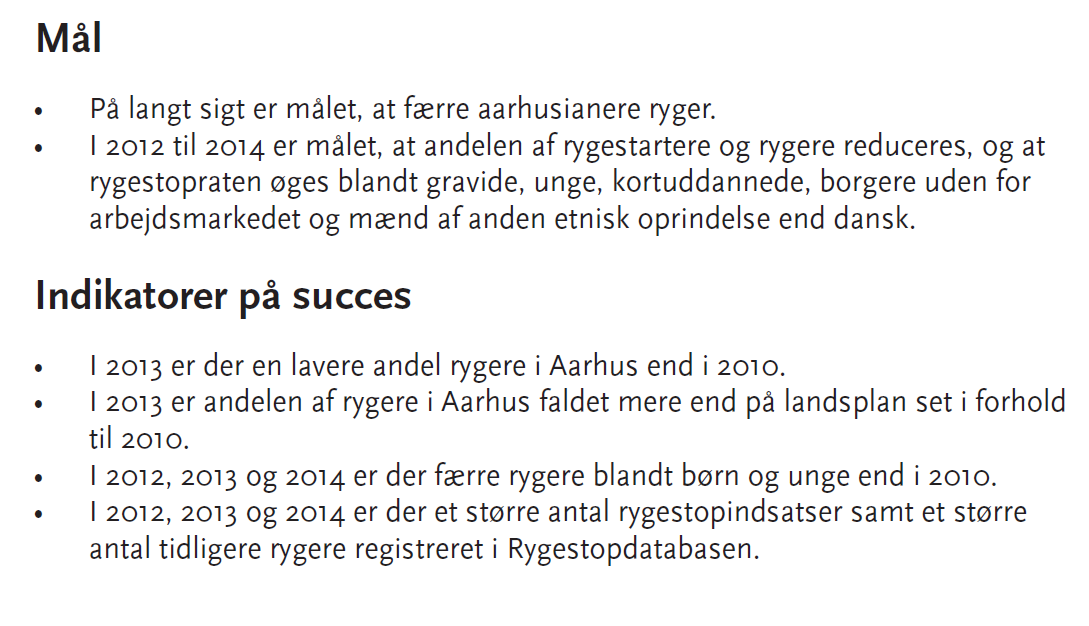 Målgrupper
 Gravide rygere
 Børn og Unge
 Kortuddannede på arbejdsmarkedet
 Borgere der modtager social eller beskæftigelsesindsats
 Mænd af anden etnisk oprindelse end dansk
 Borgere i boligsociale områder
 Ansatte i Aarhus Kommune
Hvad går rygepolitikken ud på?
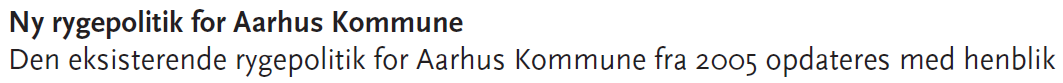 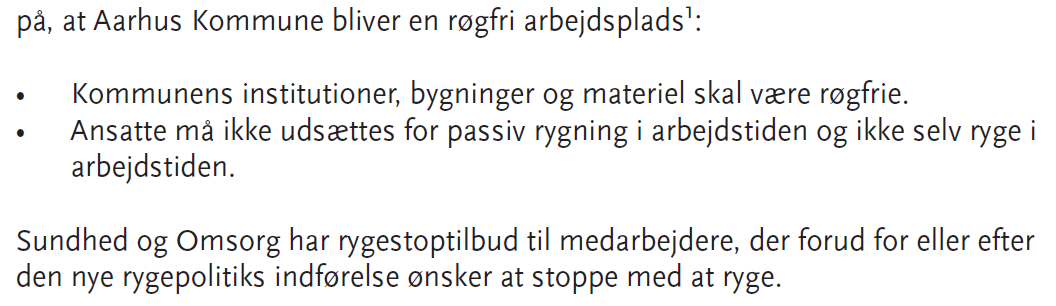 Den første sundhedspolitik
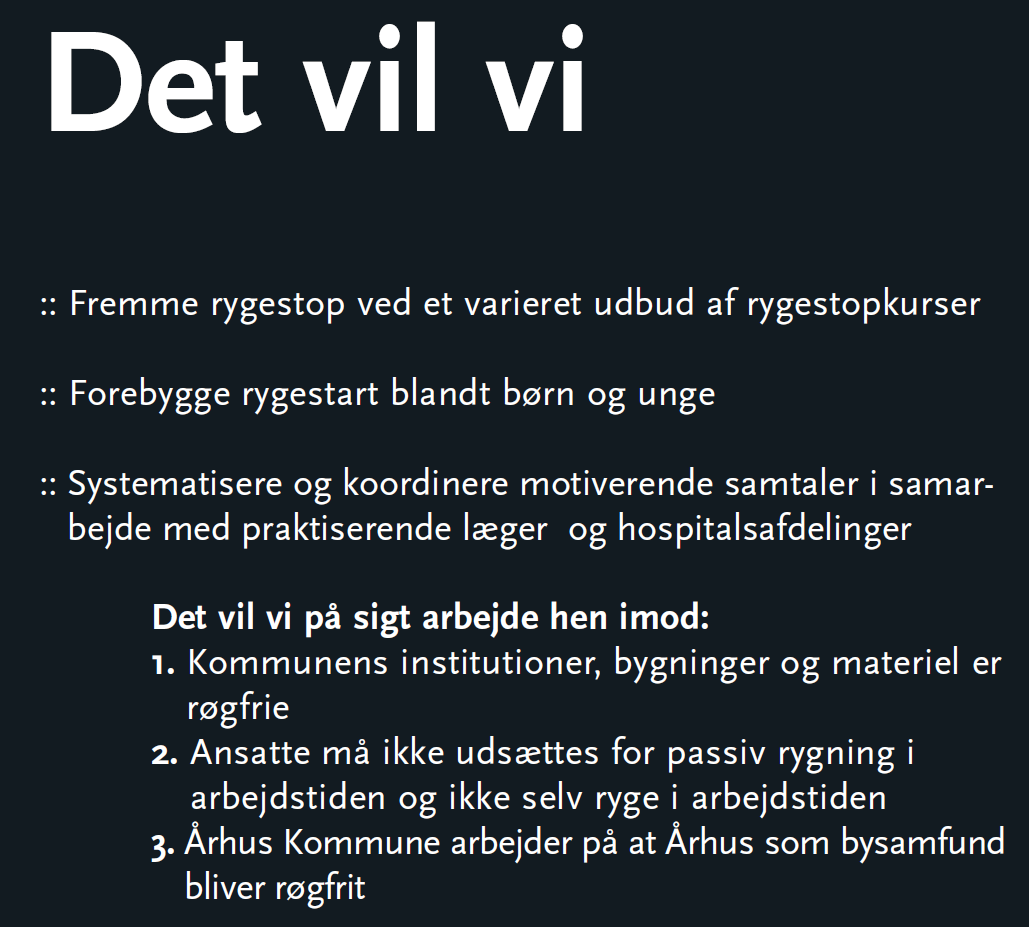 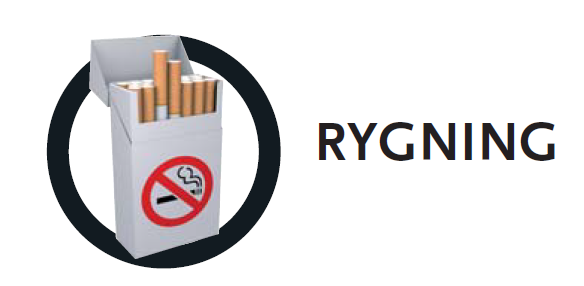 Hvorfor er denne model valgt?
Direktørgruppens oplæg: Find de største dræbere og find ud af, hvad vi skal gøre for at styrke sundhedstilstanden i Aarhus
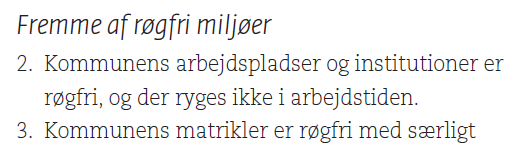 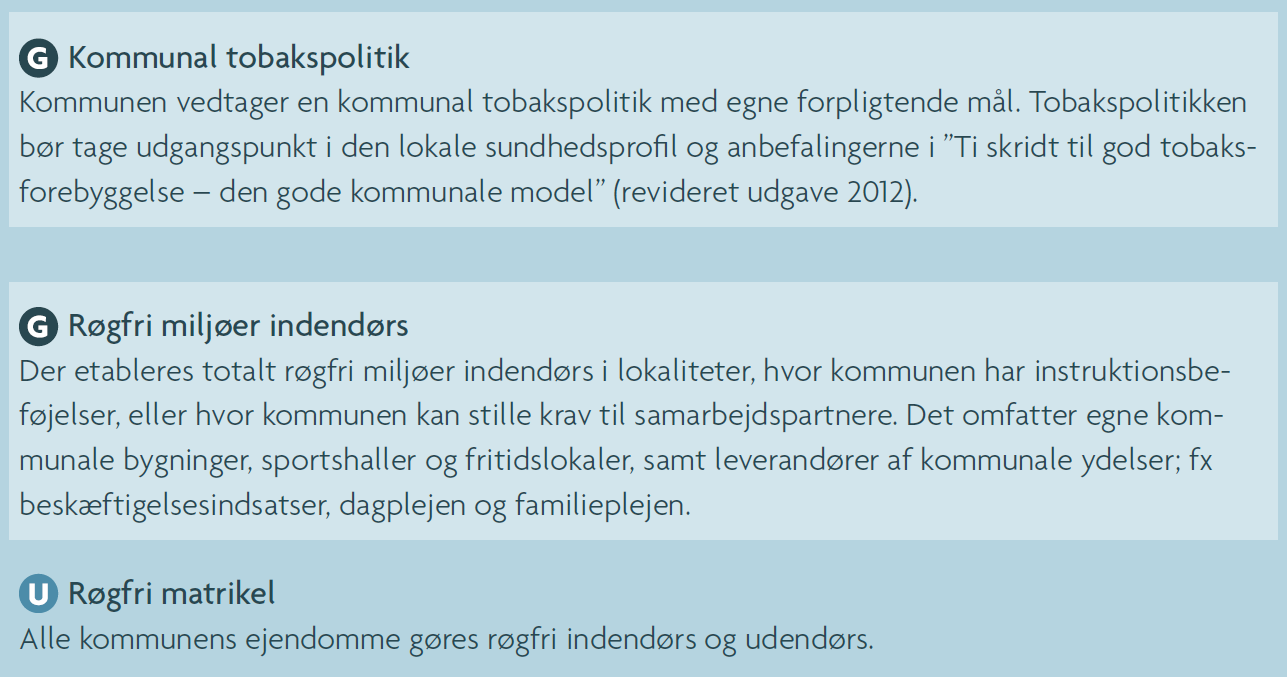 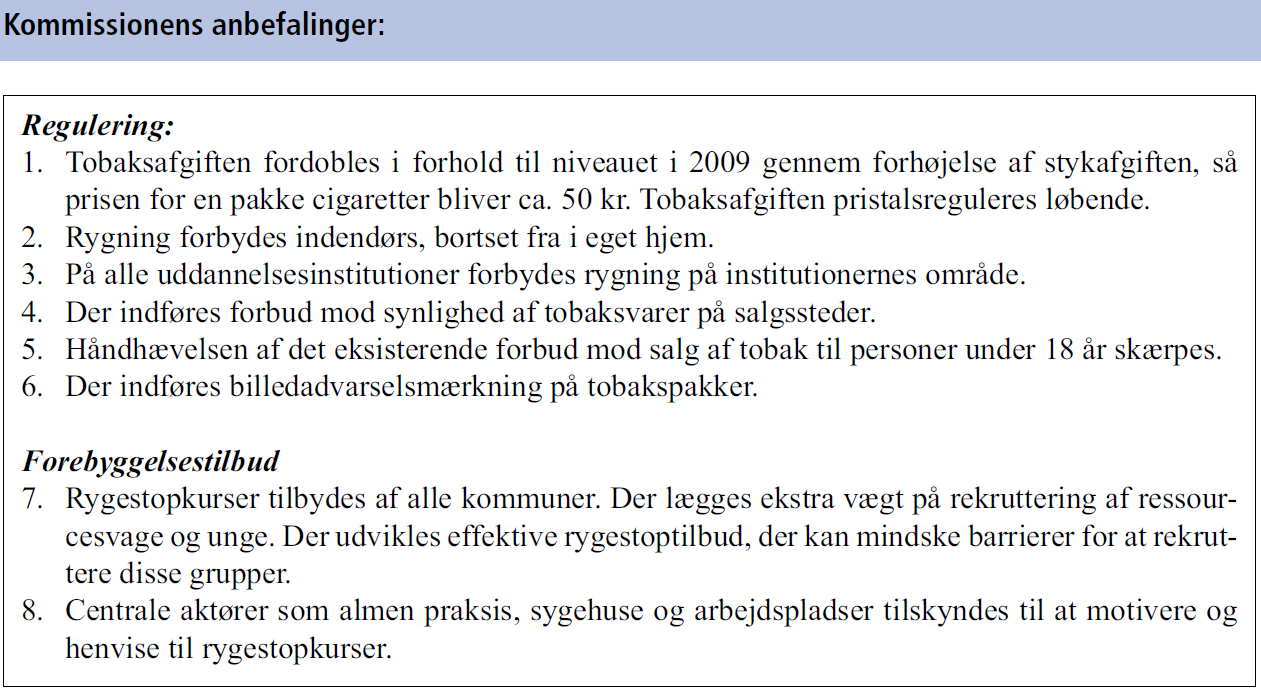 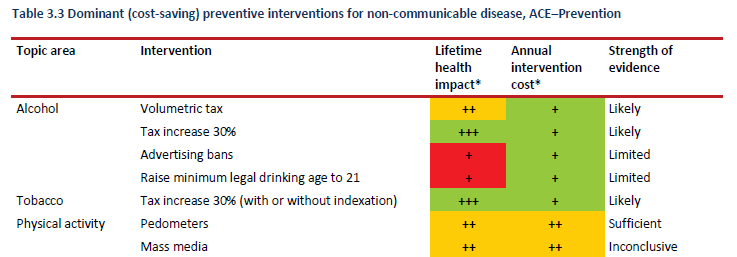 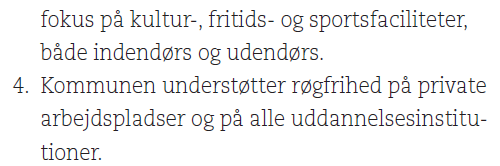 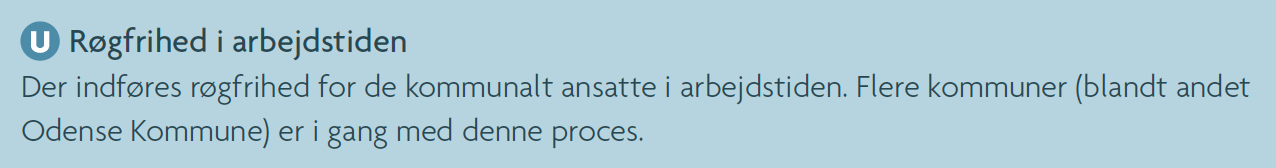 ACE-Prevention, Vos et al. 2010
Sund By Netværket 2012
Forebyggelseskommissionen 2009
Sundhedsstyrelsen 2012
Hvor er konfliktlinjerne?
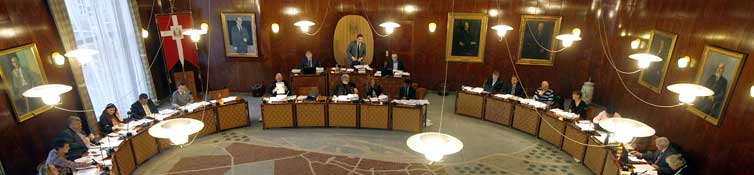 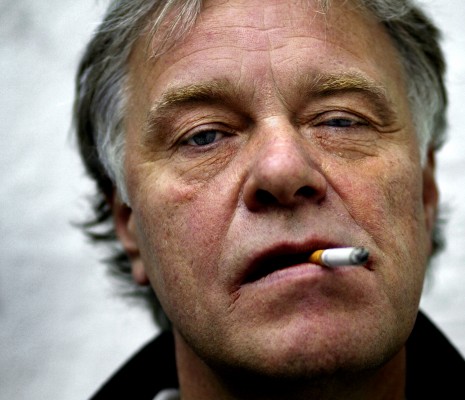 Politikerne
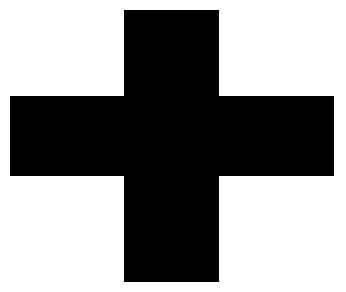 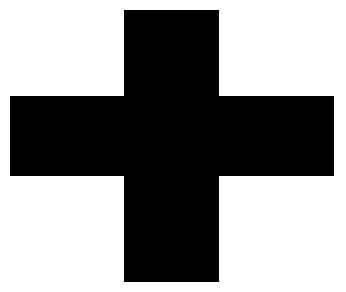 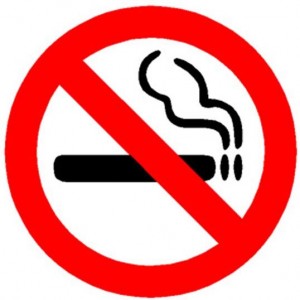 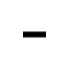 Rygerne
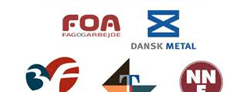 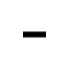 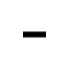 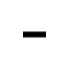 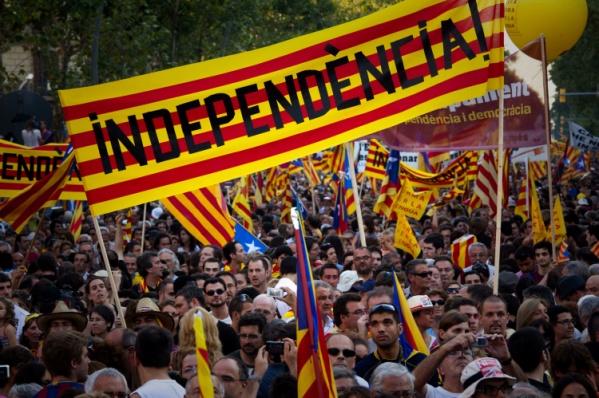 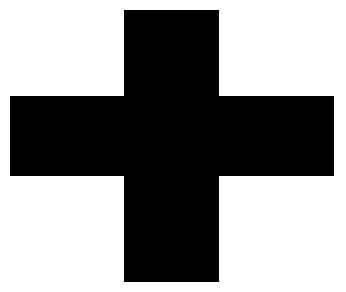 De faglige organisationer
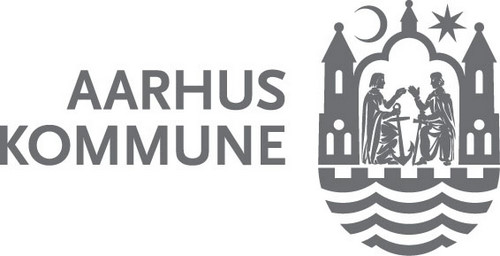 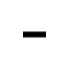 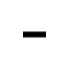 De andre magistratsafdelinger
Borgerne
Erfaringer
Processen er vigtig
Fagligheden (baggrund i fakta)
Kommunikation, kommunikation og kommunikation
Klare retningslinjer 
Politisk opbakning er vigtig
Vær ærlig i beslutningsstrukturen